The Physics of the ICM core: Conduction, the HBI, and cold filaments
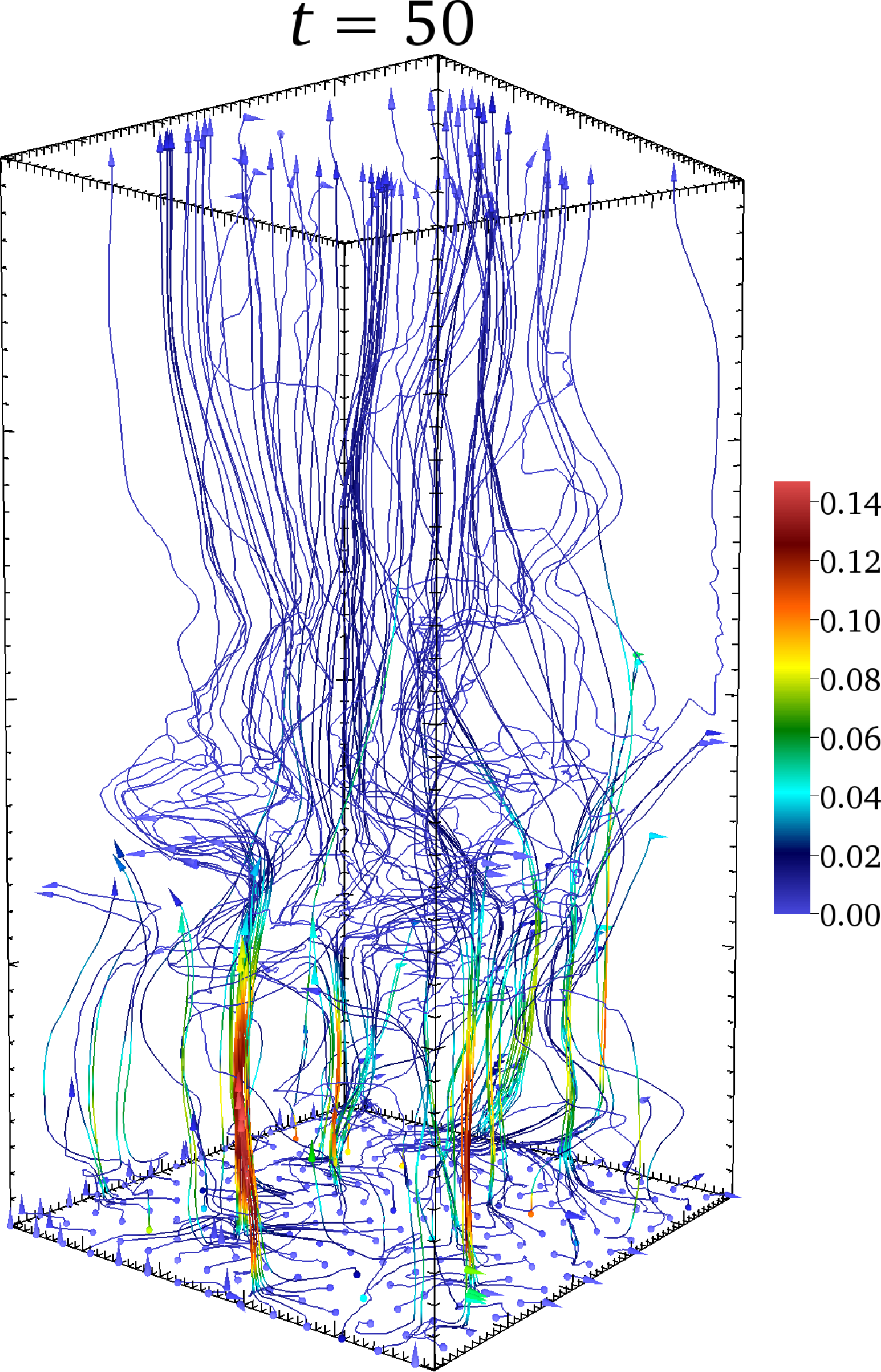 Chris Reynolds (UMd)

with…
Mark Avara (UMd)
Steve Balbus (Oxford)
Tamara Bogdanovic (Georgia Tech)
Matt Kunz (Princeton)
29th August 2012
Michigan workshop
Outline
Motivation: why study conduction in ICM cores?
Non-linear behaviour of the HBI
(β, resolution) parameter space survey
HBI ≠ insulation of conductive heat flux
Cold filaments in clusters
Subtle nature of local thermal instability
Filament condensation in Braginskii-MHD models
AGN heating and the isotropy problem
29th August 2012
Michigan workshop
[Speaker Notes: Picking up from Matt’s talk and addressing some of the physics relevant to cooling cores
Start off with a few comments about why its still interesting to consider conduction
New results on the HBI… HBI not necessarily produce insulation
Some comments regarding role of filaments filaments in the ICM]
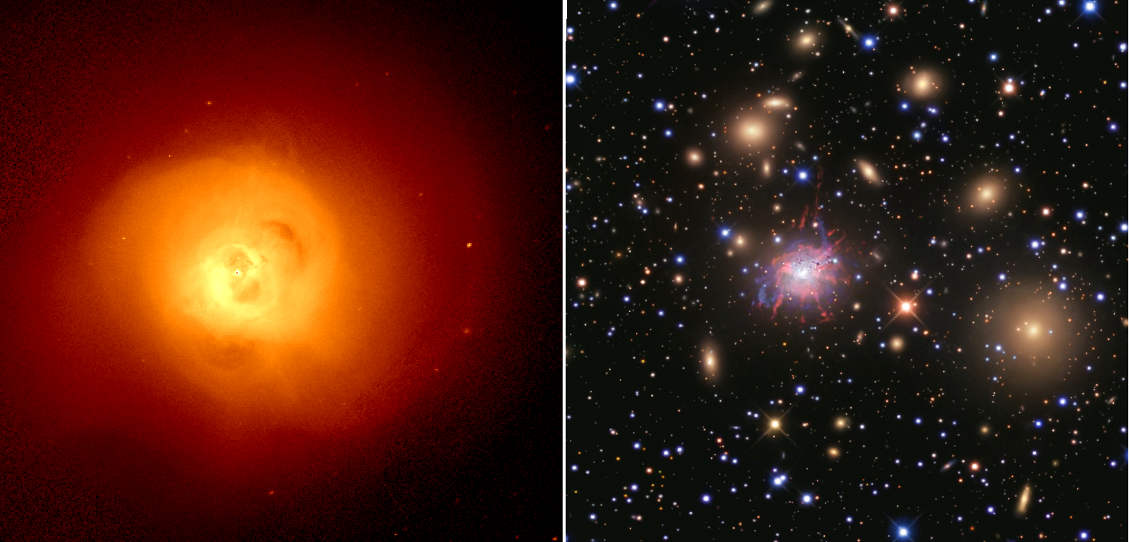 3Gyr cooling radius
Perseus cluster (1Ms/Chandra)
Fabian et al. (2011)
29th August 2012
Michigan workshop
[Speaker Notes: Motivation… fampus Perseus cluster with 3Gy cooling radius drawn
Obvious evidence for interaction between AGN and ICM
Paradigm is that the AGN is the heater]
Is all “just” AGN feedback, isn’t it?
Maybe but…
Direct evidence for AGN heating is still elusive!
Clearly lots of ICM-AGN interaction (cavities, ripples), but the heating mechanism remains elusive!  Fail to see strong shocks!
Effervescent heating (Roychowdhury+04), dissipation of sound waves (Fabian+05) or turbulence (Ruszkowski+10), CR heating… 
The isotropy problem
The obvious AGN energy output is in form of narrow jets
How do jets heat the core isotropically?  (Vernaleo & CSR 2006)
The multi-scale feedback problem
Cooling core ~100kpc, but accretion radius <10pc
How is such a tight feedback-loop maintained?
Still worth keeping an open mind about alternatives…
29th August 2012
Michigan workshop
[Speaker Notes: May well be right, but a few words of caution
Still haven’t seen AGN heating! (no lack of ideas)
Isotropy problem; multiscale feedback problem
Still worth looking at alternatives – next few minutes, look at role of conduction]
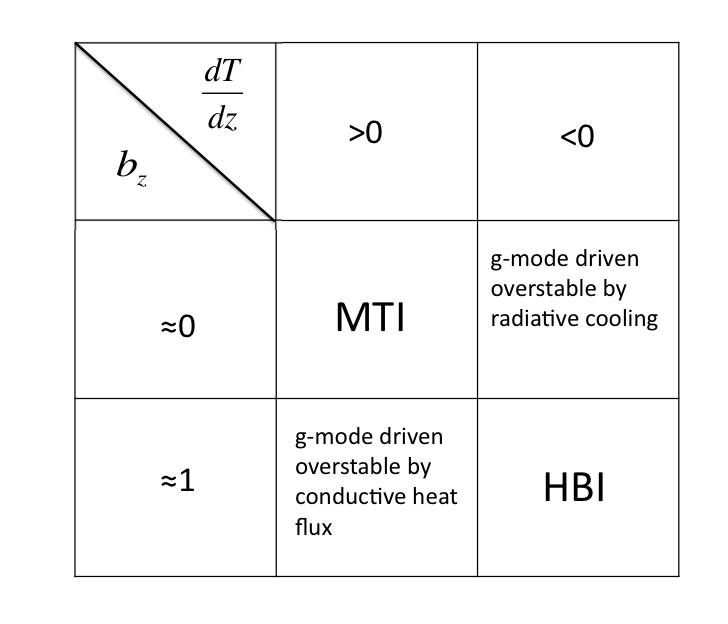 <0
>0
(Outskirts)
(Core)
(azimuthal)
(radial)
29th August 2012
Michigan workshop
Balbus & Reynolds (2010)
Can thermal conduction offset cooling throughout (at least some of) the ICM core?
Problem:  
HBI = insulation
But is this true??
29th August 2012
Michigan workshop
[Speaker Notes: One question…
Problem… HBI gives insulation
Is this true?]
Examine behaviour as a function of numerical resolution and initial magnetic field (Avara et al.)
Hot
Buffer (isotropic κ)
0.1H
Resolution N×N
Active region
(anisotropic κ)
Cold
2-d
Uniform gravity
Uniform κ
No radiative cooling

Initially…
Linear temperature profile
Vertical uniform B-field
Buffer (isotropic κ)
29th August 2012
Michigan workshop
[Speaker Notes: Work performed by Mark Avara
Parameter survey of simulations as fun of…
Guide you eye… simulation set up… domain, buffers]
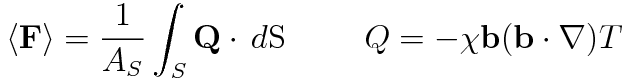 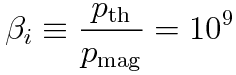 29th August 2012
Michigan workshop
[Speaker Notes: Lines are magnetic fields… initial beta, panel shows flux
Single mode
Behaviour has been seen before…]
Increasing magnetic field strength
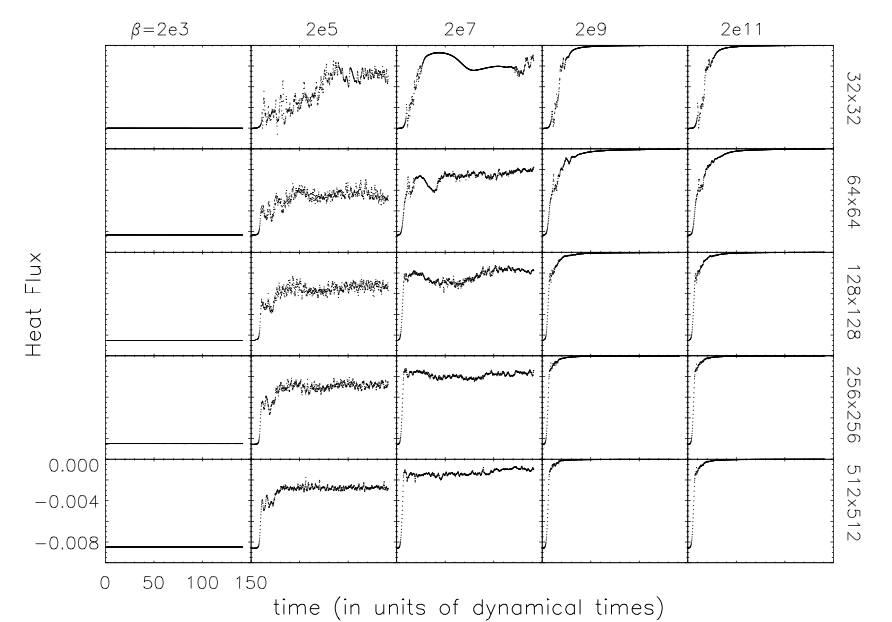 HEAT FLUX PERSISTS DESPITE HBI ACTIVITY
HBI SHUTS OFF CONDUCTION
Increasing resolution
STABLE
29th August 2012
Michigan workshop
[Speaker Notes: Full parameter space… regimes]
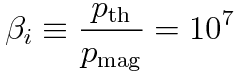 29th August 2012
Michigan workshop
[Speaker Notes: Single mode]
Power-law spectrum of fluctuations rather than single mode…
29th August 2012
Michigan workshop
Filaments are all HBI stable… they result from the competing need to satisfy magnetic flux conservation in the presence of an instability that actively re-orients vertical field.
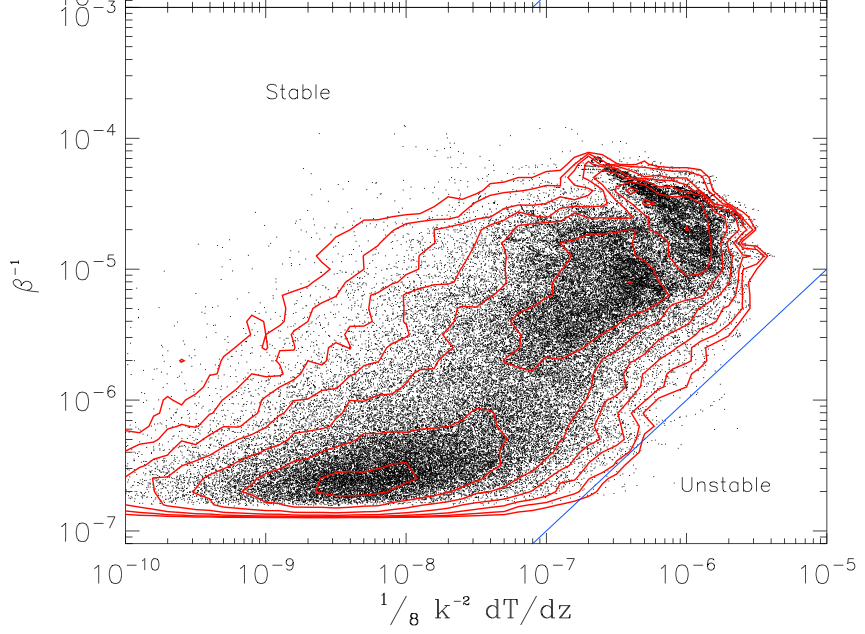 29th August 2012
Michigan workshop
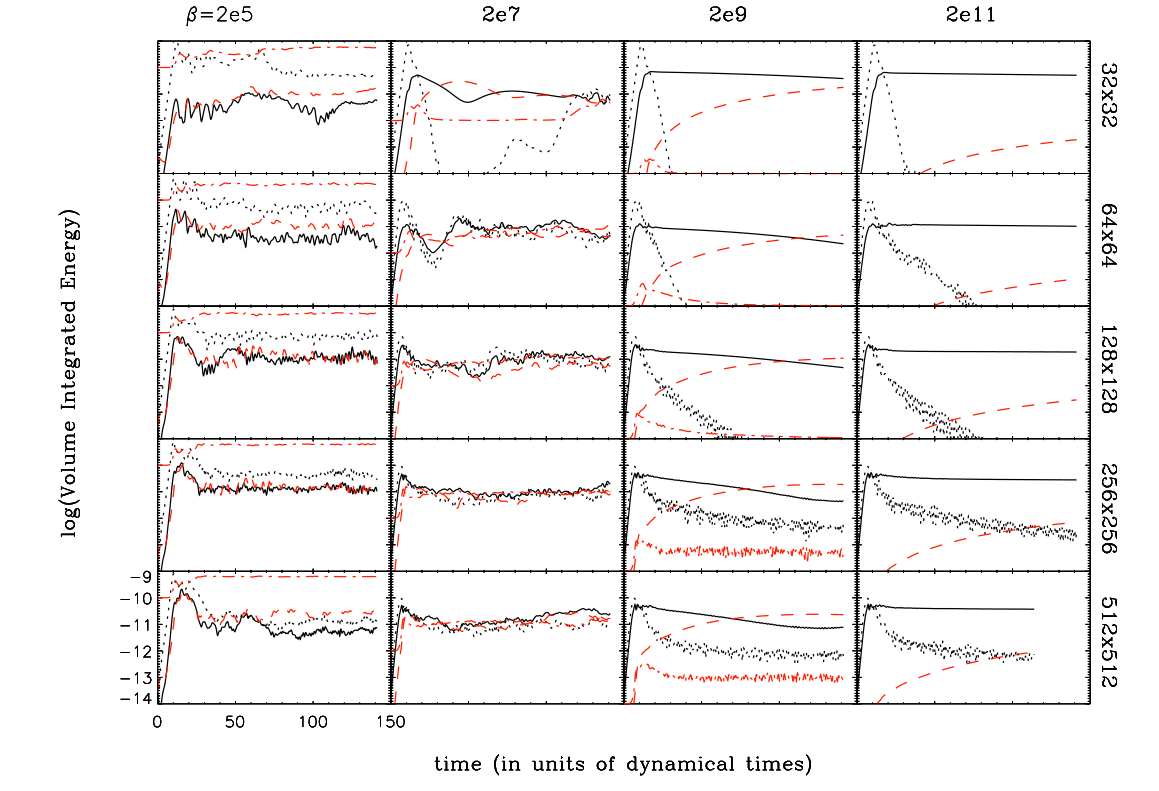 29th August 2012
Michigan workshop
[Speaker Notes: Resolution dependence more subtle]
Temperature
Radial conductive heat flux
Bogdanovic, Reynolds, Balbus & Parrish (2009)
also see Parrish et al. (2009), Ruszkowski & Oh (2009, 2010)
29th August 2012
Michigan workshop
[Speaker Notes: Streamers also seen in global simulations
Undergo collapse from the inside out... Even if conduction-driven turbulence were to rescue the cluster, would not be resolved]
Cold filaments, AGN fueling and the isotropy problem
29th August 2012
Michigan workshop
[Speaker Notes: Switch gear a little… talk about cold filaments]
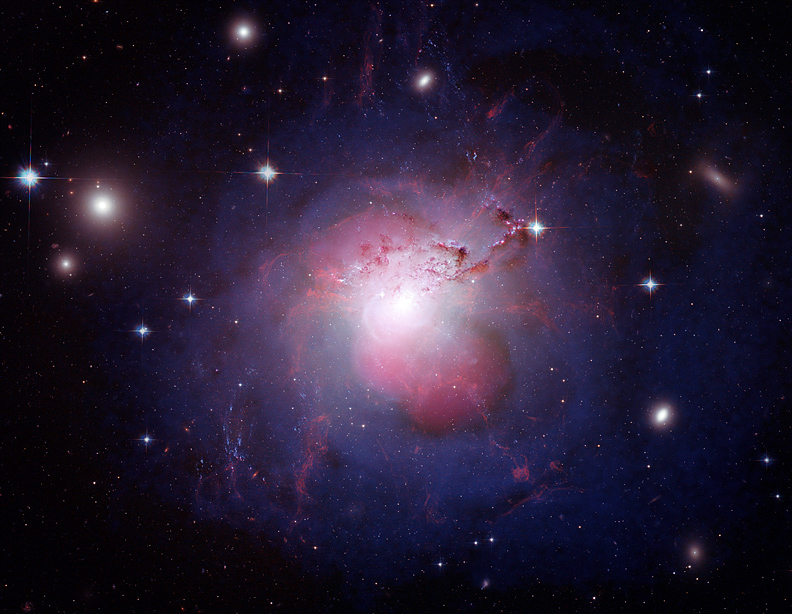 7th April 2009
IAS
29th August 2012
Michigan workshop
Fabian et al. (2008)
[Speaker Notes: Spectacular filament system in perseus]
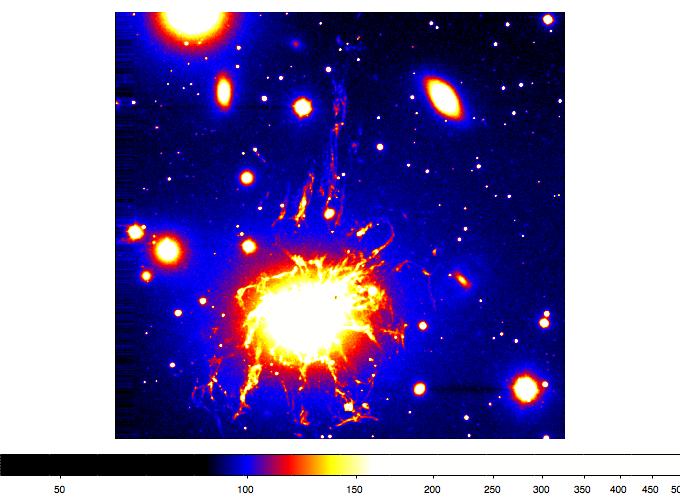 29th August 2012
Michigan workshop
[Speaker Notes: -alpha map]
McDonald et al. (2010)
Also Voit et al. (2008)
29th August 2012
Michigan workshop
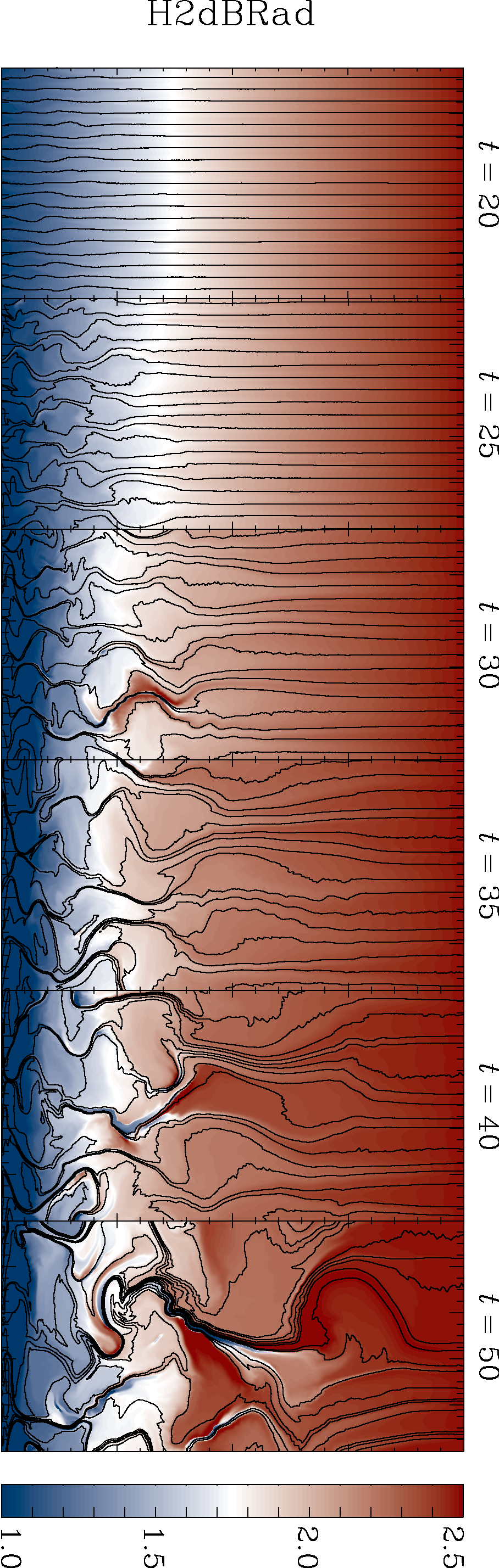 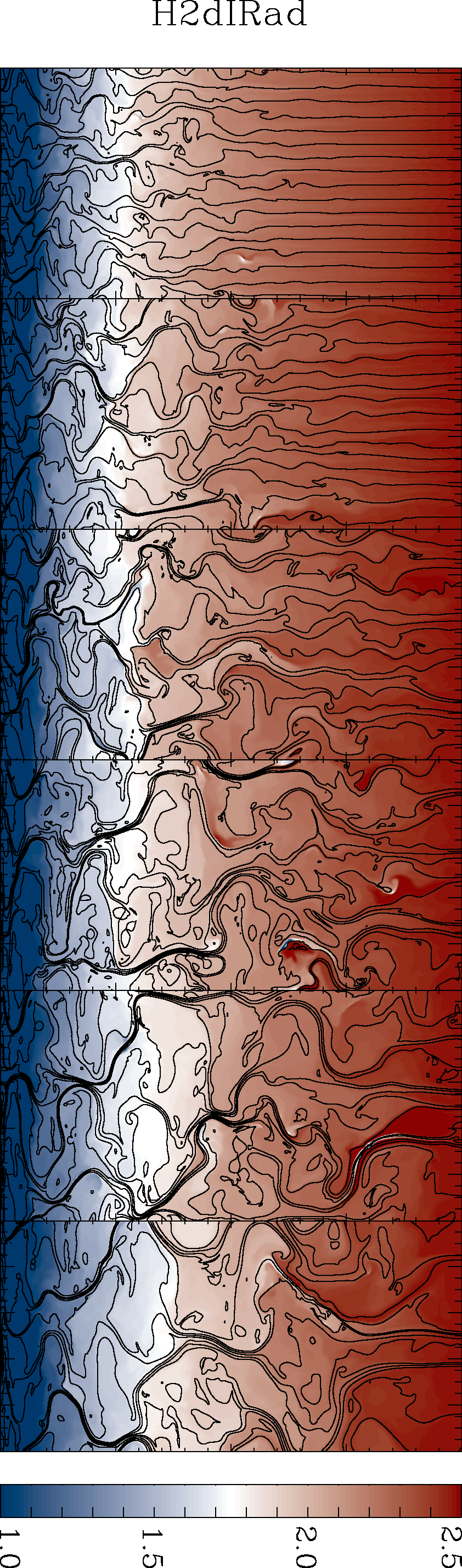 Kunz,Bogdanovic, Reynolds & Stone (2012)
29th August 2012
Michigan workshop
[Speaker Notes: Semi-global, radiative-HBI simulations discussed by Matt
With and without pressure anisotropies…
Strong cold filamants form]
Courtesy M.Kunz
29th August 2012
Michigan workshop
29th August 2012
Michigan workshop
Subtleties of local thermal instability
Classical Field result (no gravity):



Buoyancy effects stabilize local thermal instability!   If we have Lnet=L(ρ,P,T) then gas is locally thermally stable if atmosphere is convectively stable!  (Balbus & Soker 1989)



Why then do we see filaments collapsing?
Significant heating via conduction, giving Lnet an explicit spatial dependence
Due to viscosity, atmosphere can be globally stabilized long enough for the local instability to work! (Kunz et al. 2012)
Alternative… include a “bulk heating” term from the AGN that is a function of position (Sharma et al. 2012)
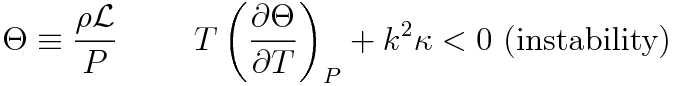 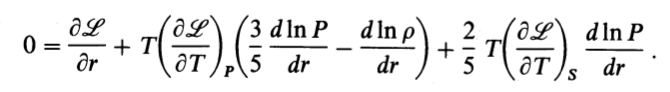 29th August 2012
Michigan workshop
29th August 2012
Michigan workshop
Conclusions
Reason to challenge HBI=insulation assertion
Local results depend upon initial field strength
Global results may be strongly resolution limited
Case that AGN heating dominates ICM core is still not solid!
Cold filaments & AGN feedback
Braginskii viscosity promotes formation of cold filaments via local thermal instability
Hypothesis : AGN fed by filaments, jets periodically realigned, feedback isotropized over few cooling times.
29th August 2012
Michigan workshop